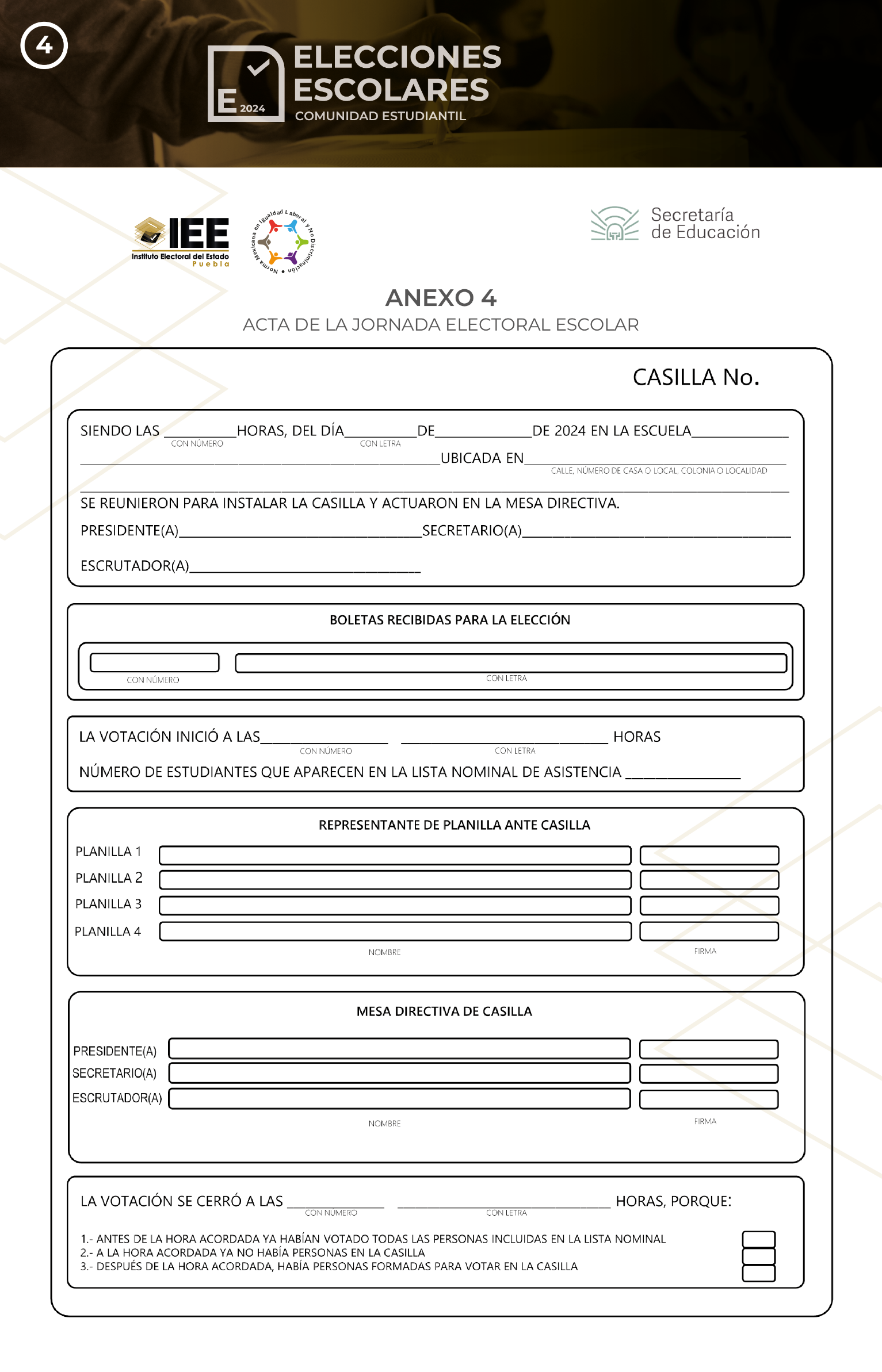 0
fecha
mes
Nombre
00:00
de la institución
dirección
dirección
Nombre completo
Nombre completo
Nombre completo
0000
Escriba con letra la cantidad
Escriba la hora con letra
00:00
0000
Nombre completo
Nombre completo
Nombre completo
Nombre completo
Nombre completo
Nombre completo
Nombre completo
Escriba la hora
0000
x